季节到立夏，先种黍子后种麻
立夏
VBEGINNING OF SUMMER
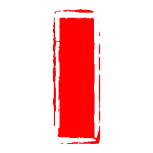 传统节日
万物至此皆长大，故名立夏也
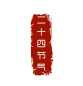 立夏天方霁     闲情喜暂舒
BEGINNING OF SUMMER
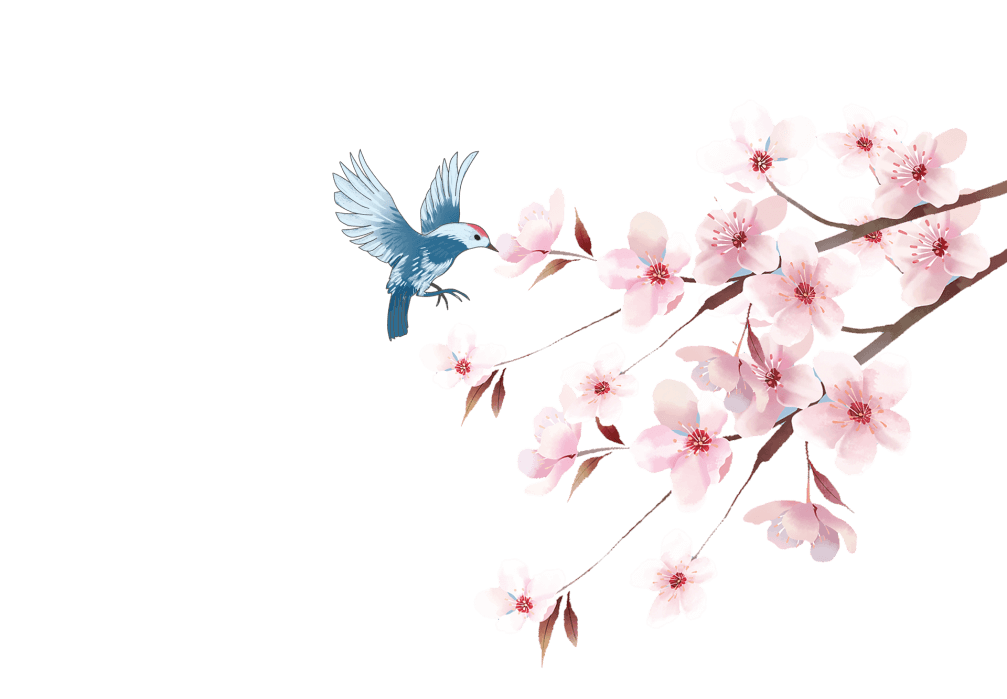 目 录
章节一
节气介绍
章节二
气候特征
章节三
民俗活动
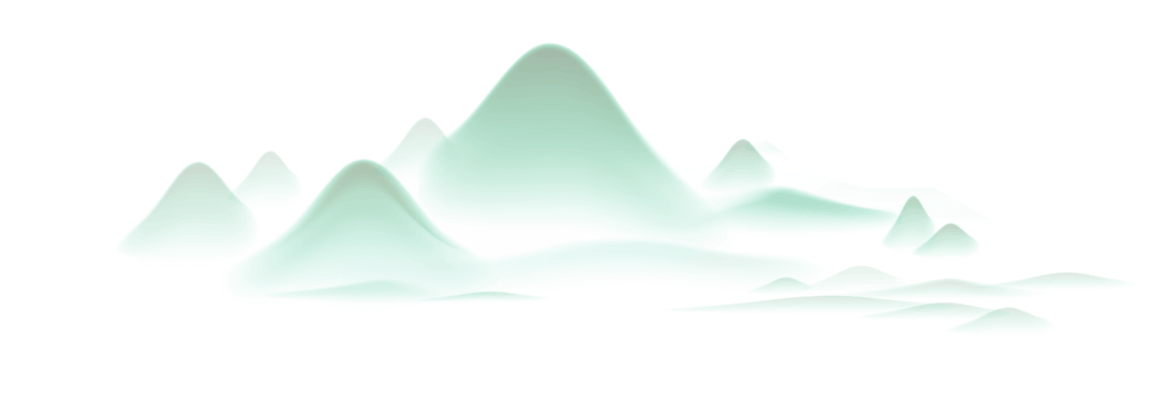 章节四
文学记载
https://www.ypppt.com/
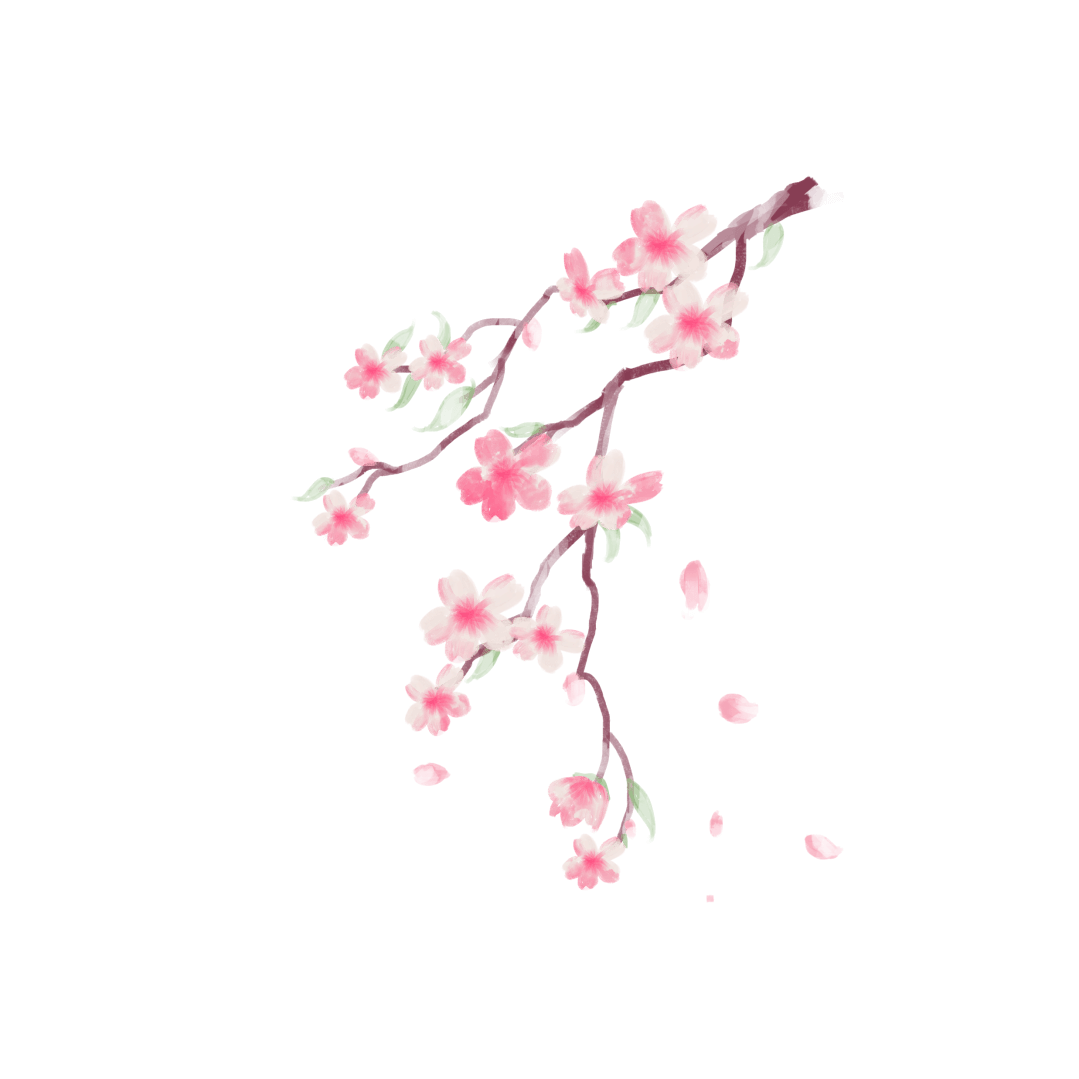 章节一
节气介绍
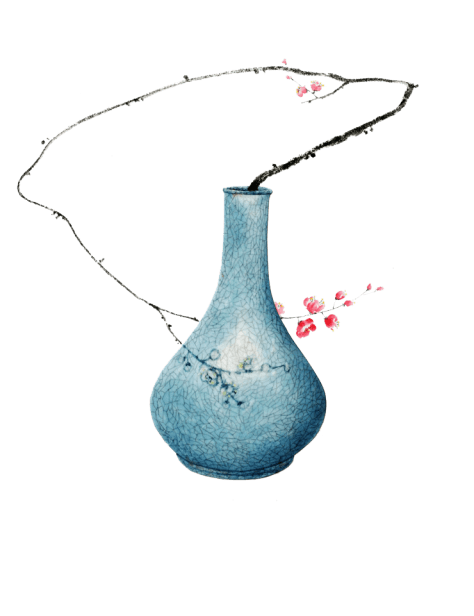 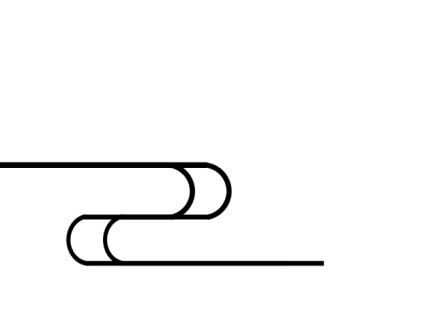 点击此处添加标题
此处输入标题
此处输入标题
请在此处添加具体内容，文字尽量言简意赅，简单说明即可，不必过于繁琐，注意版面美观度。请在此处添加具体内容，文字尽量言简意赅
请在此处添加具体内容，文字尽量言简意赅，简单说明即可，不必过于繁琐，注意版面美观度。请在此处添加具体内容，文字尽量言简意赅，简单说明即可，不必过于繁琐
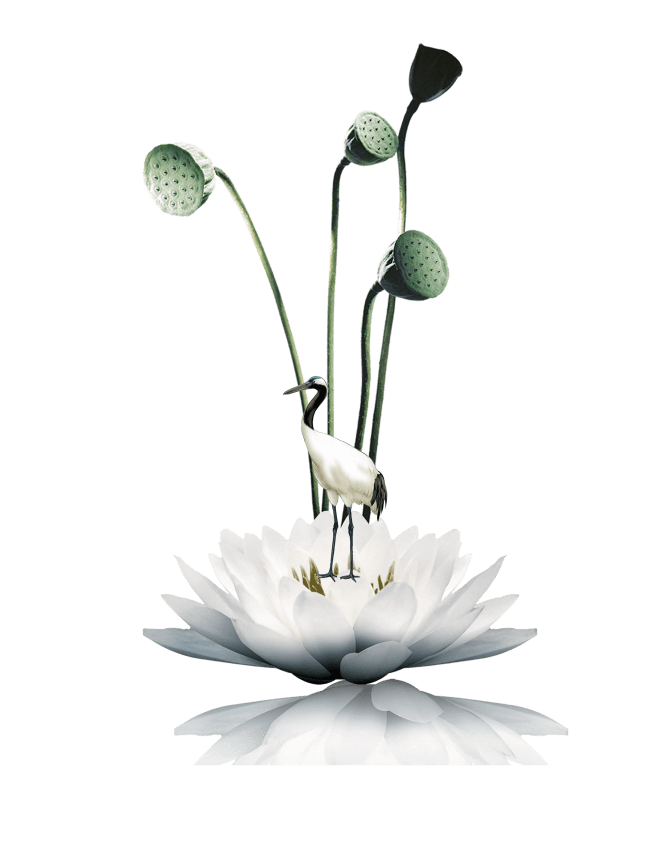 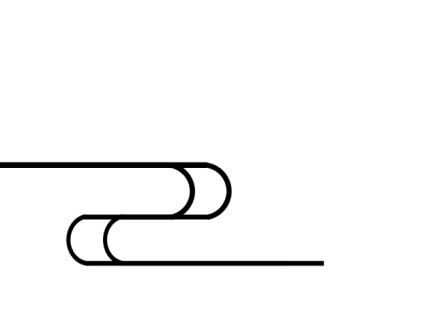 点击此处添加标题
请输入文字请输入文字请输入文字请输入文字请输入文字请输入文字请输入文字请输入文字请输入文字
请输入文字请输入文字请输入文字请输入文字请输入文字请输入文字请输入文字请输入文字请输入文字
请输入文字
请输入文字
请输入文字请输入文字请输入文字请输入文字请输入文字请输入文字请输入文字请输入文字请输入文字
请输入文字
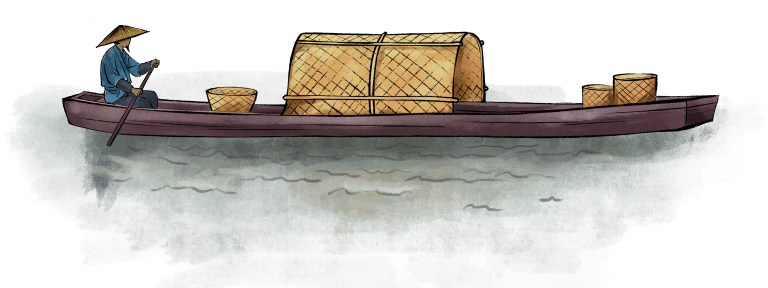 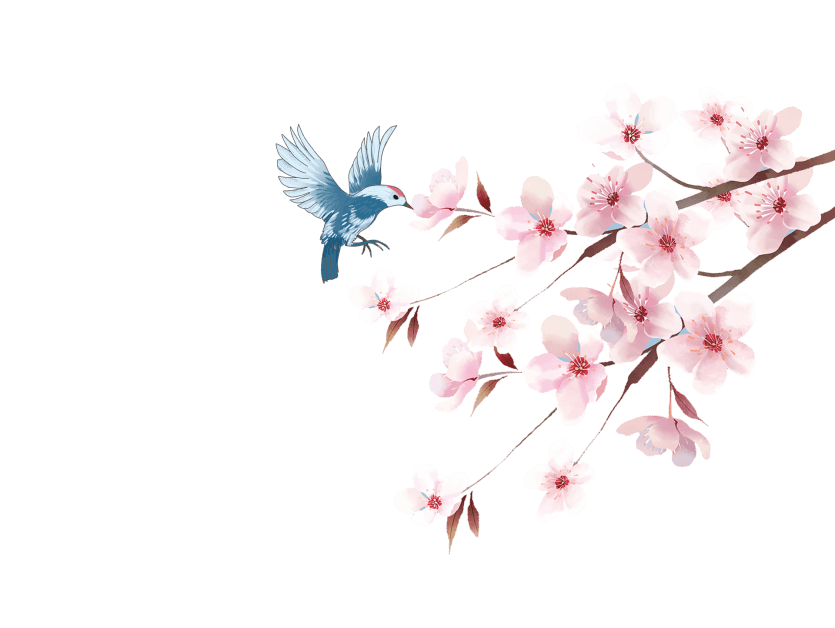 点击此处添加标题
点击添加标题文字
输入需要编辑的内容，内容可以简洁表达，使用关键词语表达内容
输入需要编辑的内容，内容可以简洁表达，使用关键词语表达内容
输入需要编辑的内容，内容可以简洁表达，使用关键词语表达内容
输入需要编辑的内容，内容可以简洁表达，使用关键词语表达内容
输入需要编辑的内容，内容可以简洁表达，使用关键词语表达内容
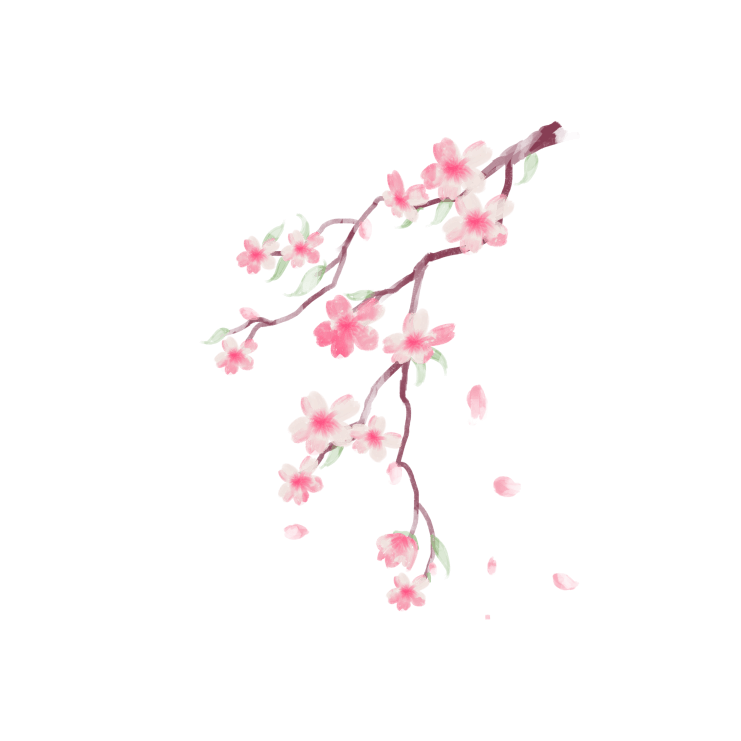 点击此处添加标题
此处输入标题
请在此处添加具体内容，文字尽量言简意赅，简单说明即可，不必过于繁琐，注意版面美观度。请在此处添加具体内容，文字尽量言简意赅，简单说明即可，不必过于繁琐
此处输入标题
请在此处添加具体内容，文字尽量言简意赅，简单说明即可，不必过于繁琐，注意版面美观度。请在此处添加具体内容，文字尽量言简意赅，简单说明即可，不必过于繁琐
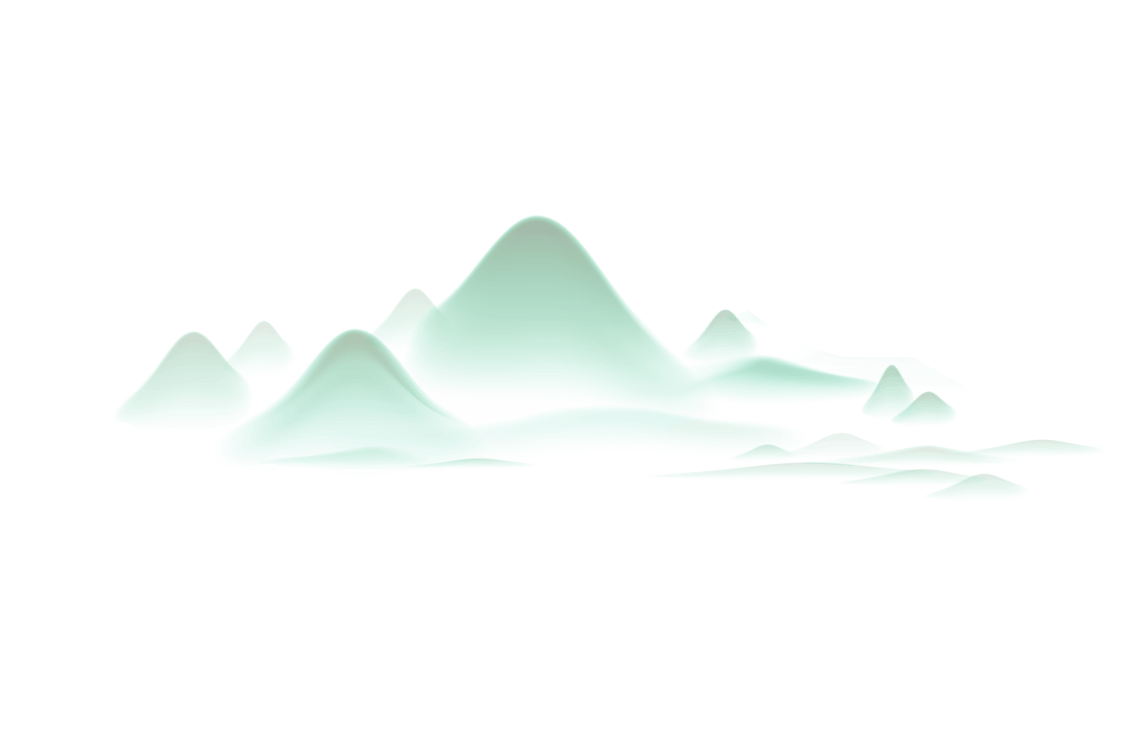 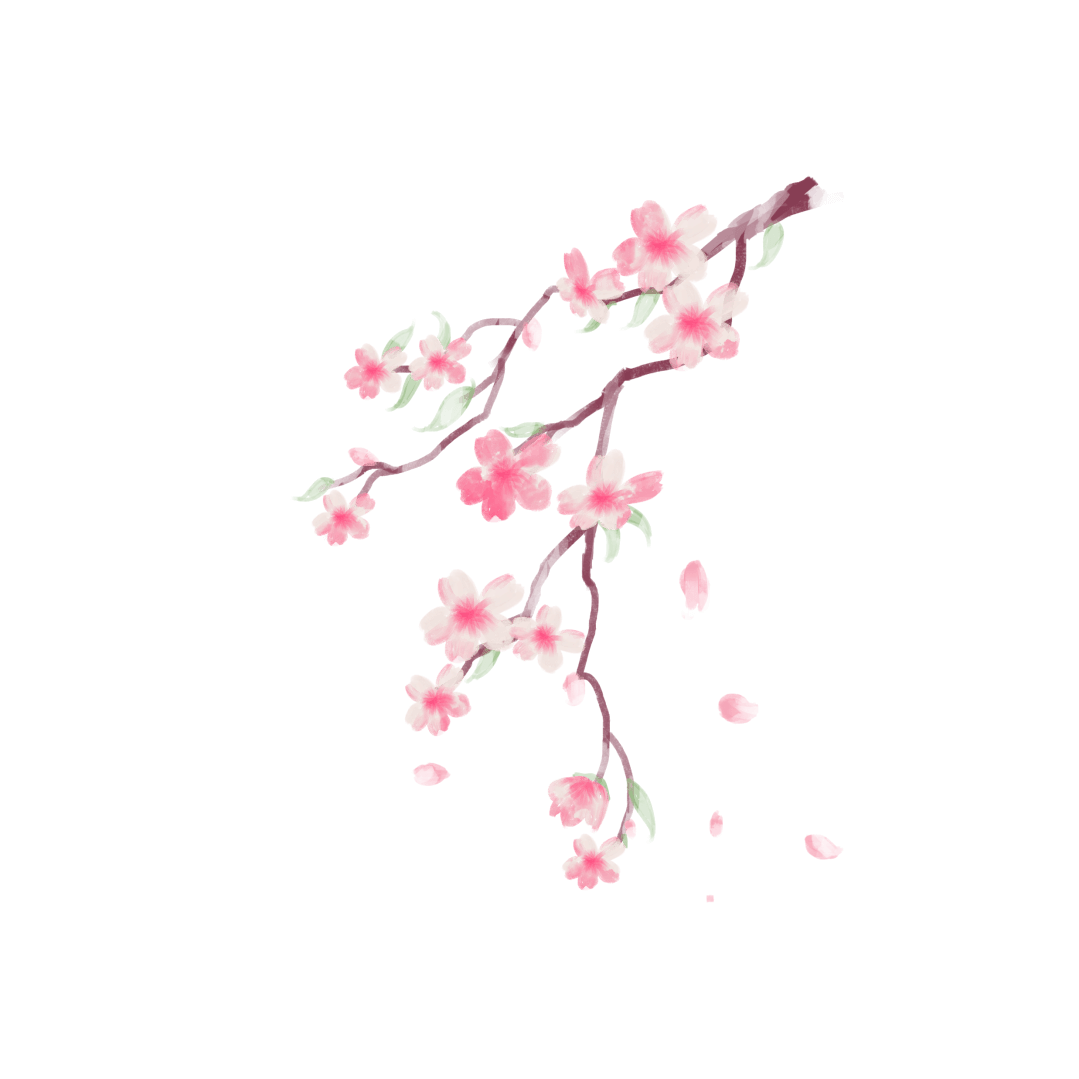 章节二
气候特征
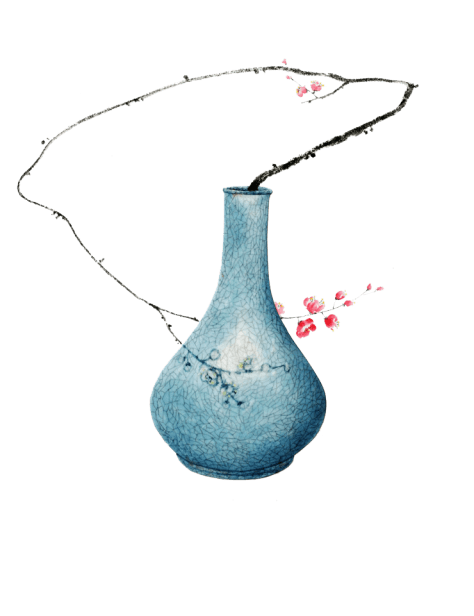 点击此处添加标题
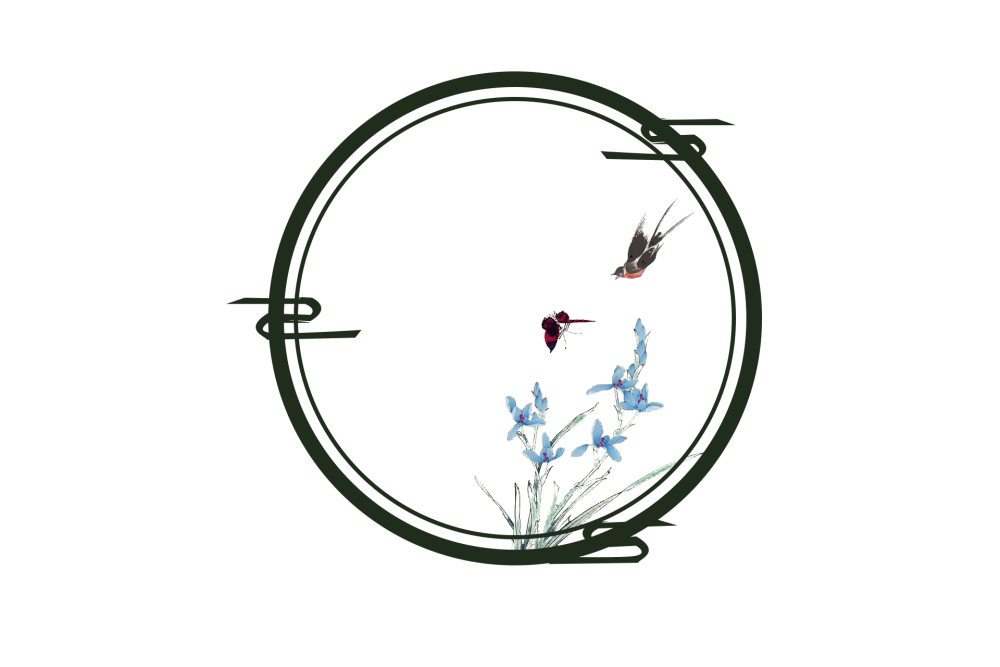 请文本复制您所需要的文本在黏贴选项中选只保留文本即可请替换文的文本在黏贴选项中选。
添加标题
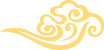 请文本复制您所需要的文本在黏贴选项中选只保留文本即可请替换文的文本在黏贴选项中选。
添加标题
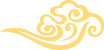 请文本复制您所需要的文本在黏贴选项中选只保留文本即可请替换文的文本在黏贴选项中选。
添加标题
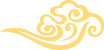 请文本复制您所需要的文本在黏贴选项中选只保留文本即可请替换文的文本在黏贴选项中选。
添加标题
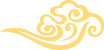 节日PPT模板 http://www.ypppt.com/jieri/
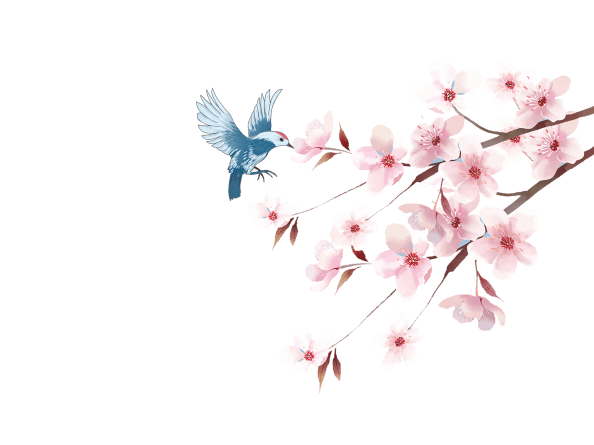 点击此处添加标题
请输入标题文字
点击输入您的文字内容或复制粘贴具体文本、用简明扼要的文字说明此项内容，精准的词汇表达胜过长篇大论的文字表述点击输入您的文字内容或复制粘贴具体文本、用简明扼要的文字说明此项内容，精准的词汇表达胜过长篇大论的文字表述点击输入您的文字内容或复制粘贴具体文本.
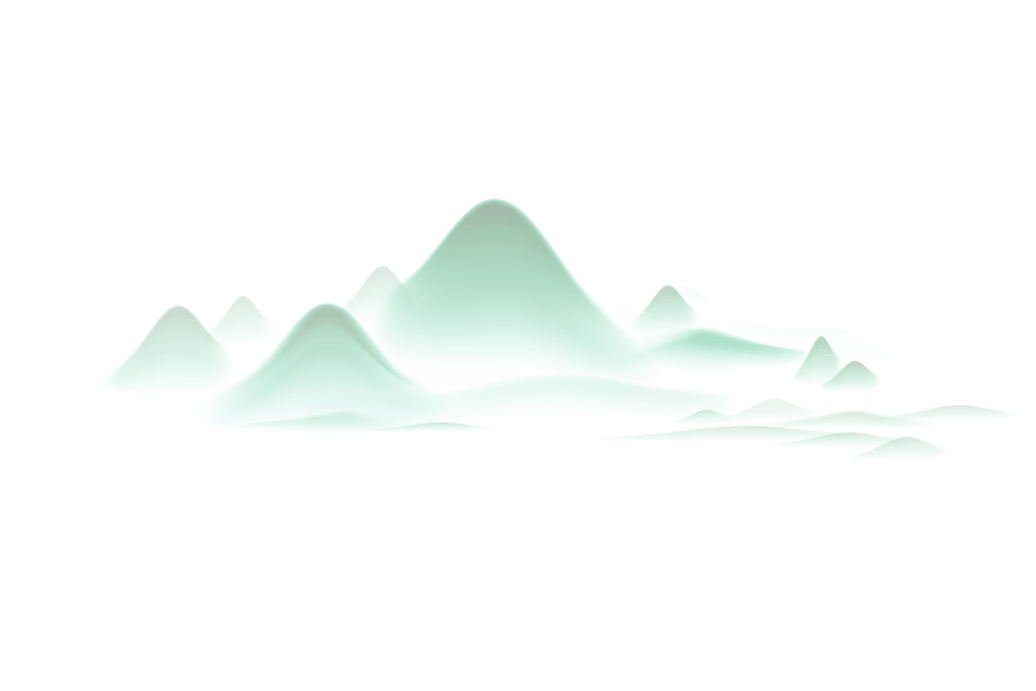 用简明扼要的文字说明此项内容，精准的词汇表达胜过长篇大论的文字表述
[Speaker Notes: https://www.ypppt.com/]
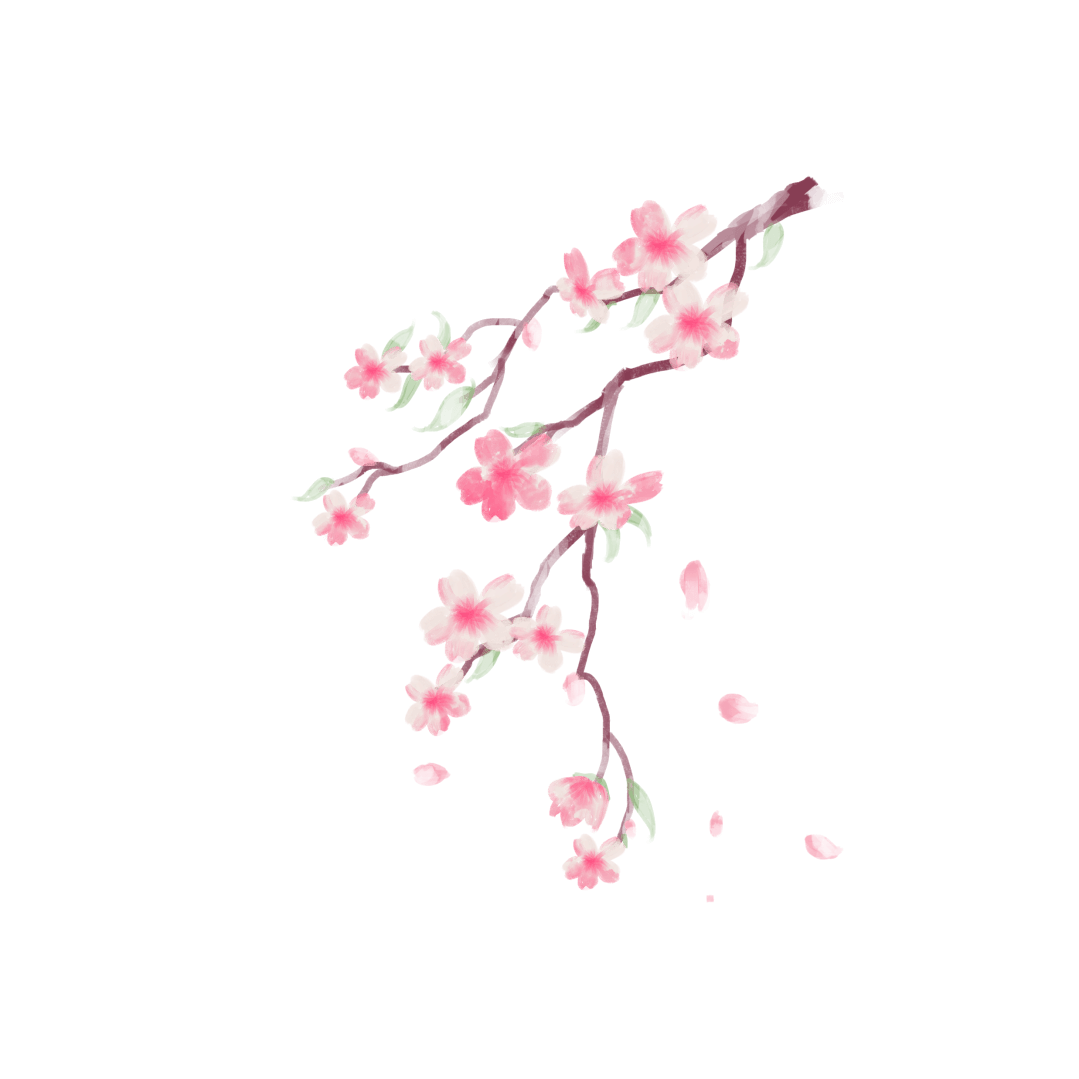 章节三
民俗活动
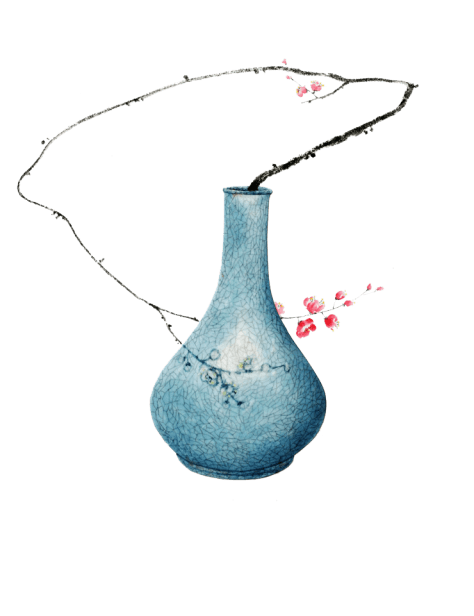 点击此处添加标题
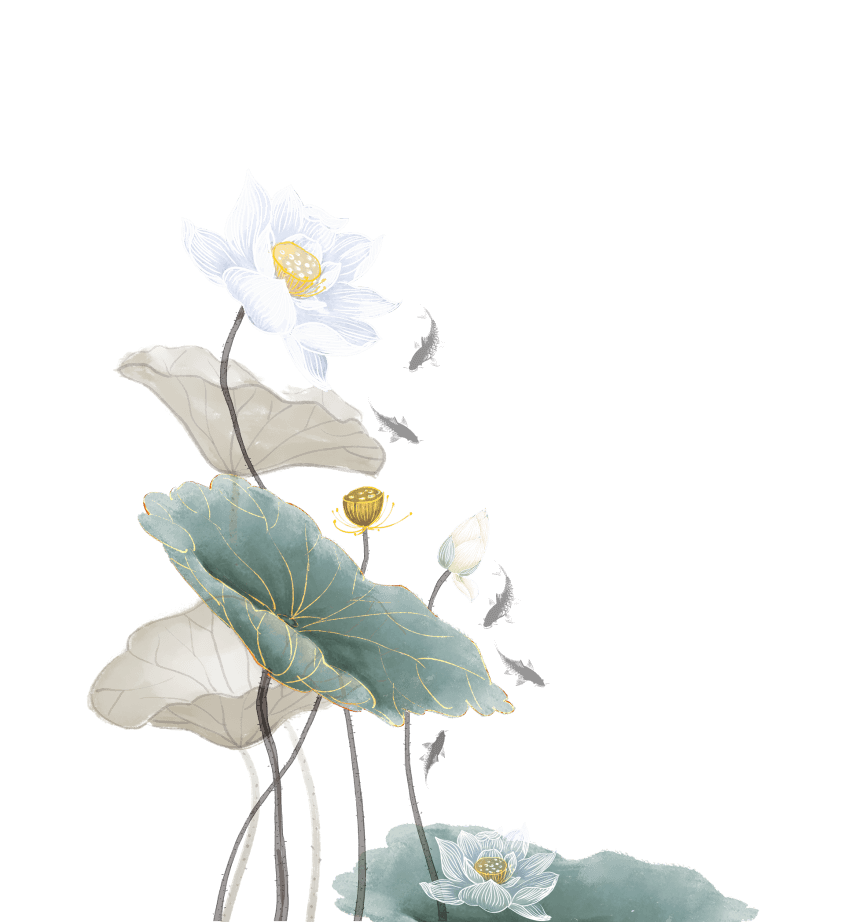 标题文本预设
请在此处添加具体内容，文字尽量言简意赅，简单说明即可，不必过于繁琐，注意版面美观度。请在此处添加具体内容，文字尽量言简意赅，简单说明即可，不必过于繁琐
标题文本预设
请在此处添加具体内容，文字尽量言简意赅，简单说明即可，不必过于繁琐，注意版面美观度。请在此处添加具体内容，文字尽量言简意赅，简单说明即可，不必过于繁琐
点击此处添加标题
标题文本预设
请在此处添加具体内容，文字尽量言简意赅
请在此处添加具体内容，文字尽量言简意赅
请在此处添加具体内容，文字尽量言简意赅
请在此处添加具体内容，文字尽量言简意赅
标题文本预设
标题文本预设
标题文本预设
标题文本预设
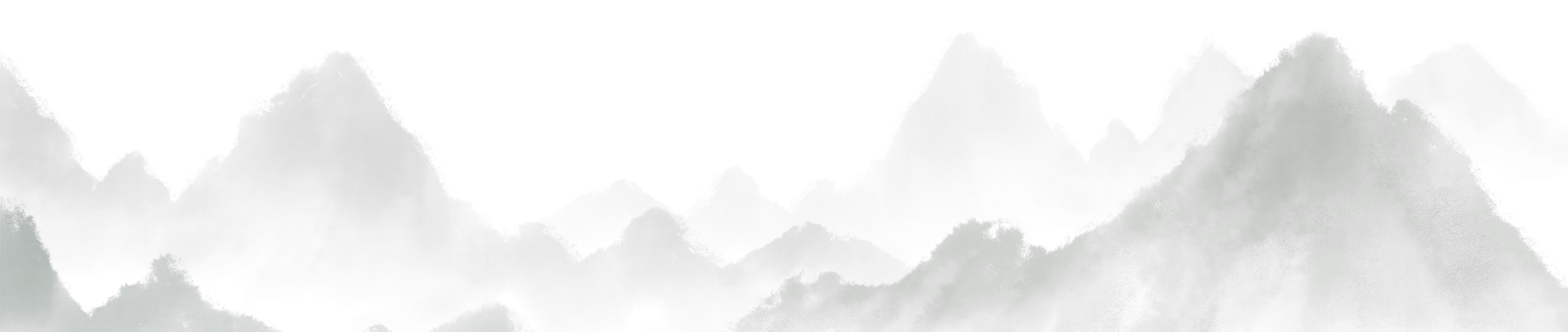 点击此处添加标题
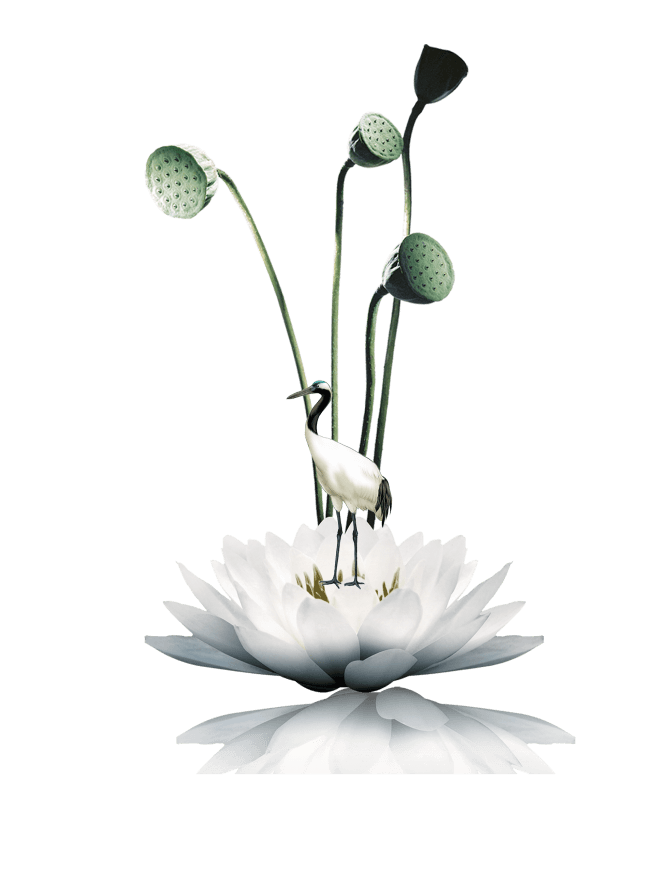 请在此处添加具体内容，文字尽量言简意赅，简单说明即可，不必过于繁琐，注意版面美观度。请在此处添加具体内容，文字尽量言简意赅，简单说明即可，不必过于繁琐
请在此处添加具体内容，文字尽量言简意赅，简单说明即可，不必过于繁琐，注意版面美观度。请在此处添加具体内容，文字尽量言简意赅，简单说明即可，不必过于繁琐
标题文本预设
标题文本预设
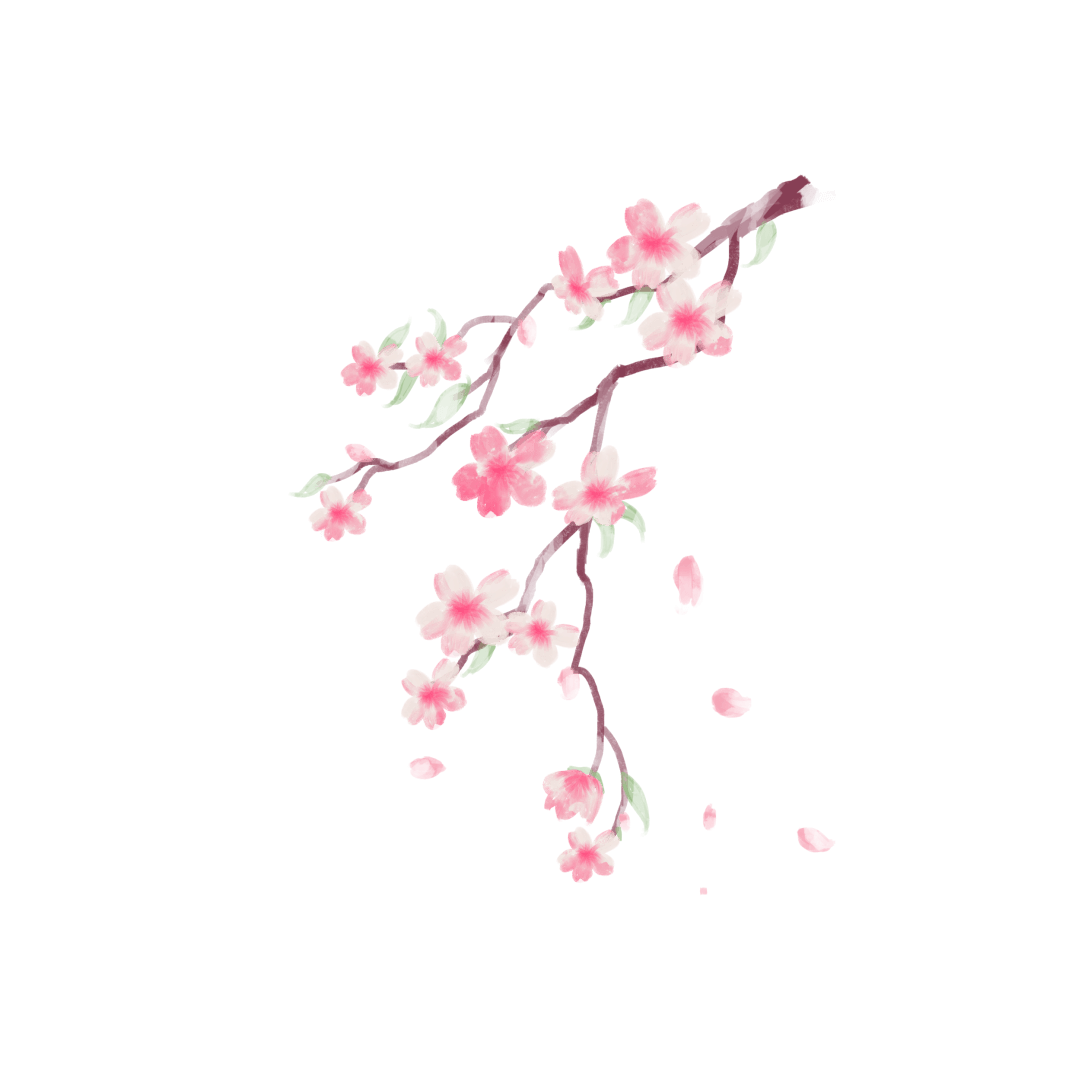 点击此处添加标题
单击此处输入文本内容，单击此处输入文本内容，单击此处输入文本内容，单击此处输入文本内容单击此处输入文本内容，单击此处输入文本内容。单击此处输入文本内容，单击此处输入文本内容。
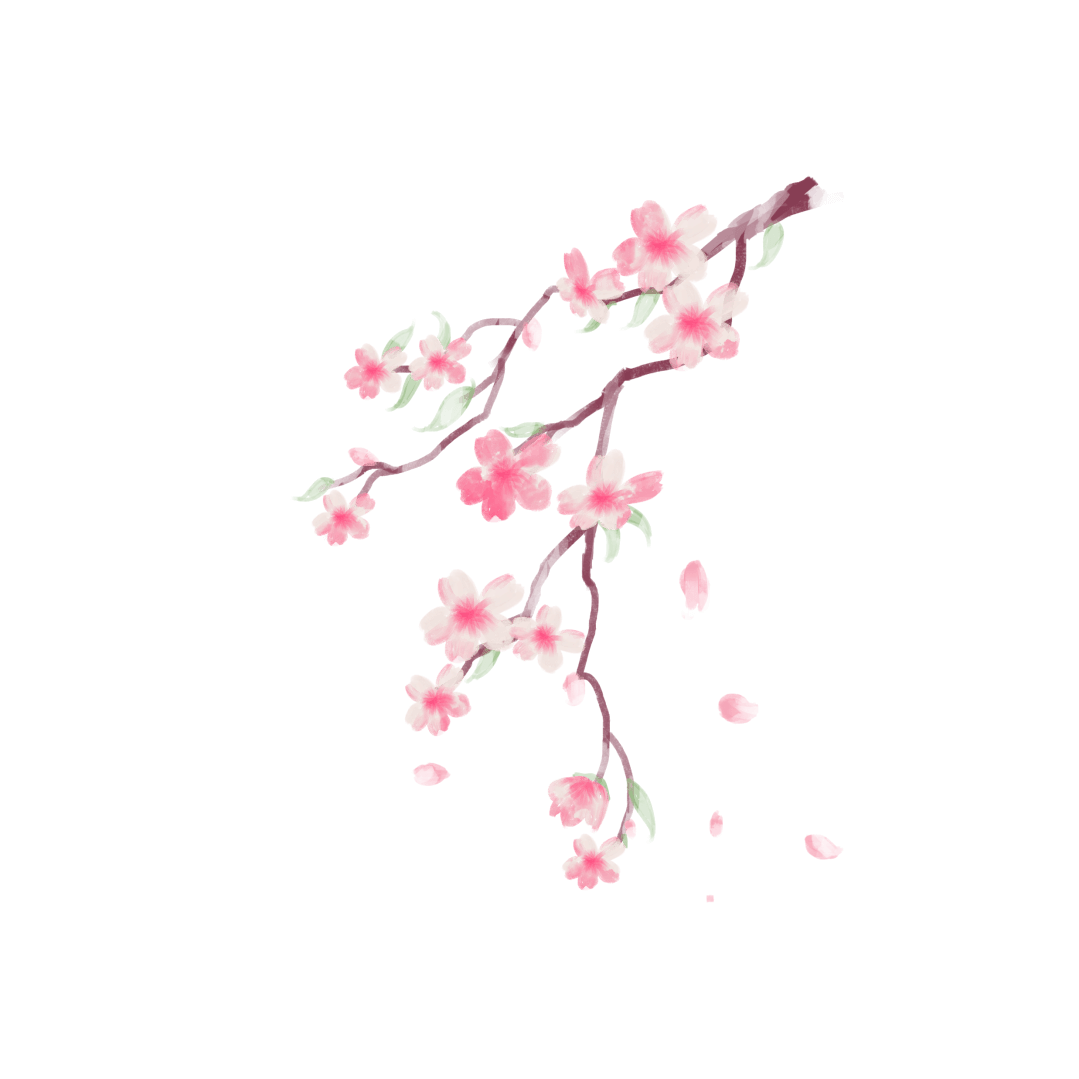 章节四
文学记载
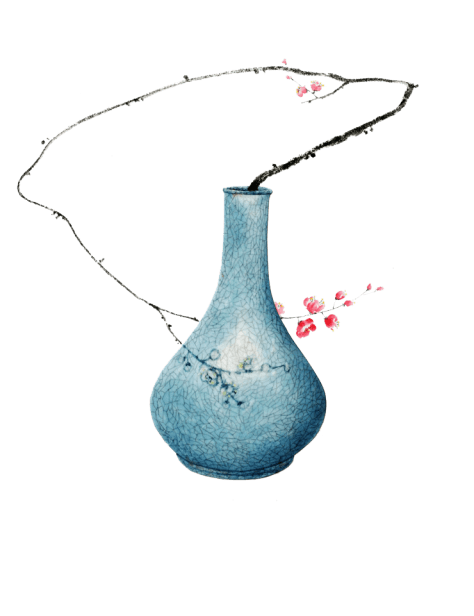 点击此处添加标题
肆
壹
贰
叁
请文本复制您所需要的文本在黏贴选项中选只保留文本即可请替换文本即可请替换文本择替换文本复制您所需要的文本。
请文本复制您所需要的文本在黏贴选项中选只保留文本即可请替换文本即可请替换文本择替换文本复制您所需要的文本。
请文本复制您所需要的文本在黏贴选项中选只保留文本即可请替换文本即可请替换文本择替换文本复制您所需要的文本。
请文本复制您所需要的文本在黏贴选项中选只保留文本即可请替换文本即可请替换文本择替换文本复制您所需要的文本。
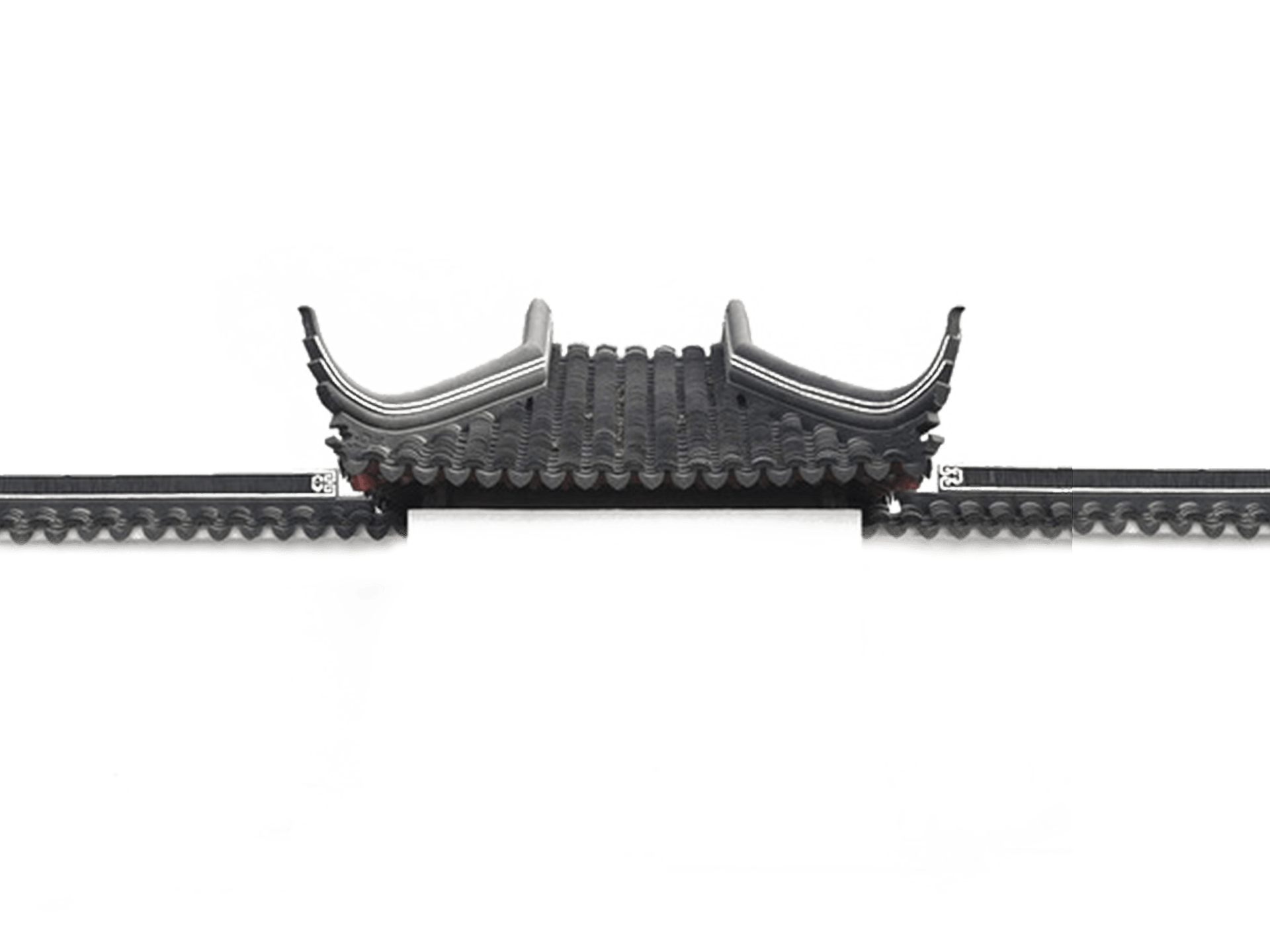 点击此处添加标题
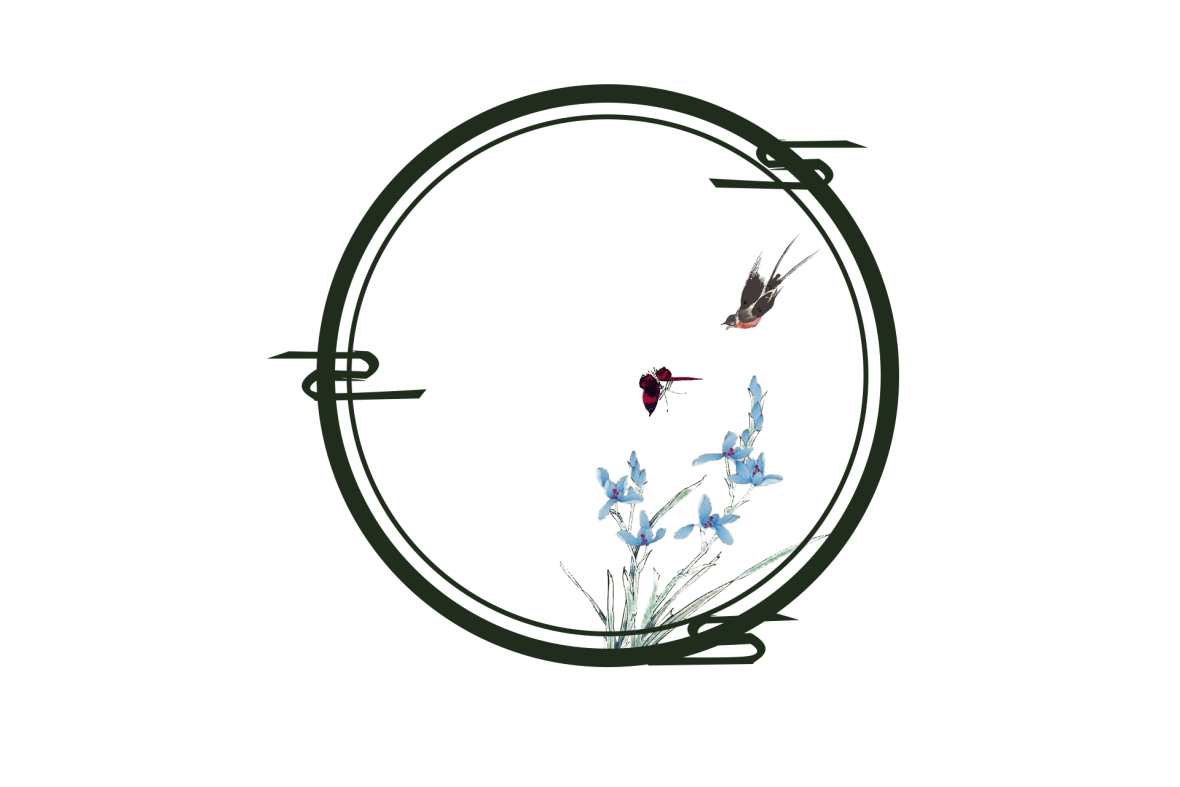 添加标题
单击此处添加文本单击此处添加单击此处添加文本单击此处添加
添加标题
单击此处添加文本单击此处添加单击此处添加文本单击此处添加
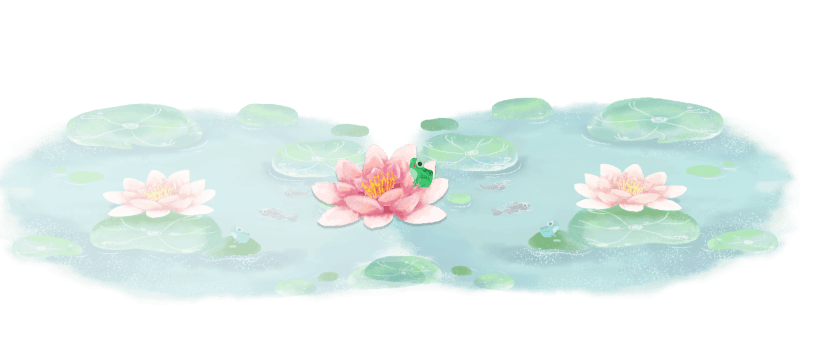 点击此处添加标题
标题文本预设
请在此处添加具体内容，文字尽量言简意赅
标题文本预设
标题文本预设
请在此处添加具体内容，文字尽量言简意赅
请在此处添加具体内容，文字尽量言简意赅
标题文本预设
标题文本预设
请在此处添加具体内容，文字尽量言简意赅
请在此处添加具体内容，文字尽量言简意赅
季节到立夏，先种黍子后种麻
立夏
VBEGINNING OF SUMMER
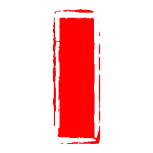 传统节日
万物至此皆长大，故名立夏也
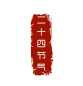 立夏天方霁     闲情喜暂舒
BEGINNING OF SUMMER
更多精品PPT资源尽在—优品PPT！
www.ypppt.com
PPT模板下载：www.ypppt.com/moban/         节日PPT模板：www.ypppt.com/jieri/
PPT背景图片：www.ypppt.com/beijing/          PPT图表下载：www.ypppt.com/tubiao/
PPT素材下载： www.ypppt.com/sucai/            PPT教程下载：www.ypppt.com/jiaocheng/
字体下载：www.ypppt.com/ziti/                       绘本故事PPT：www.ypppt.com/gushi/
PPT课件：www.ypppt.com/kejian/
[Speaker Notes: 模板来自于 优品PPT https://www.ypppt.com/]